Natuurlijke voortplanting en anatomie
D32
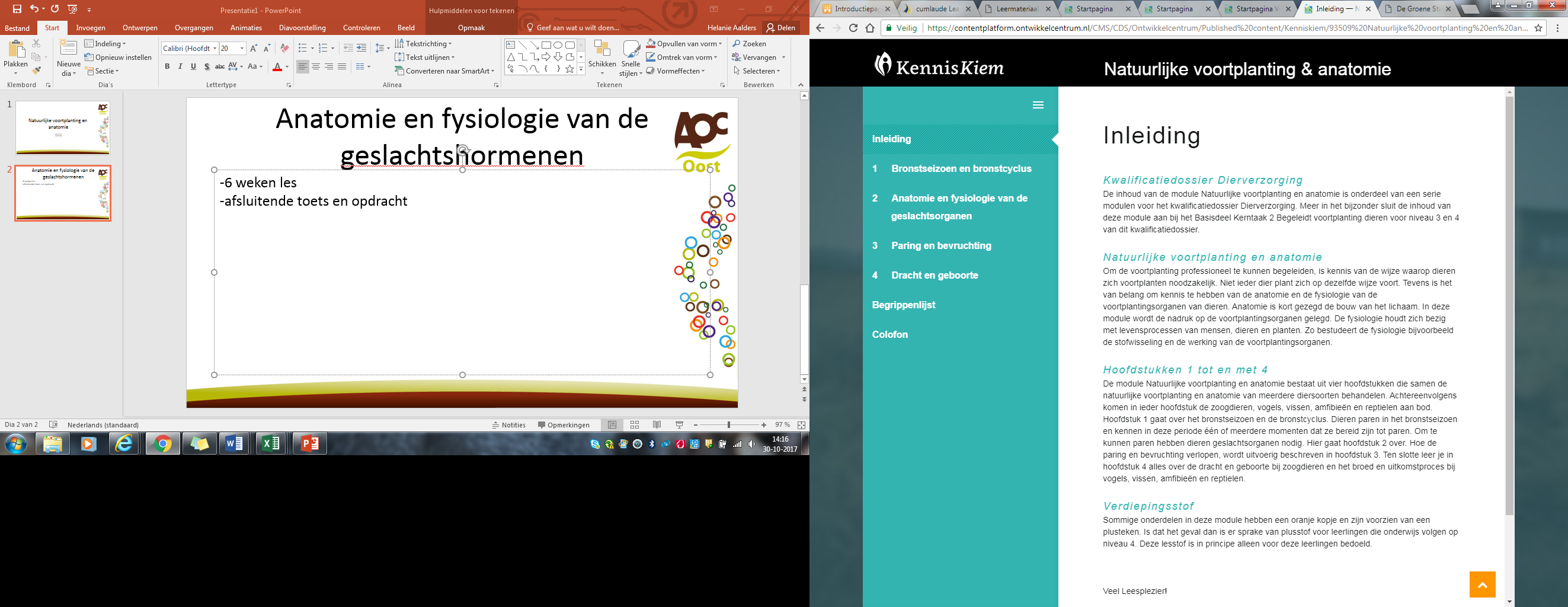 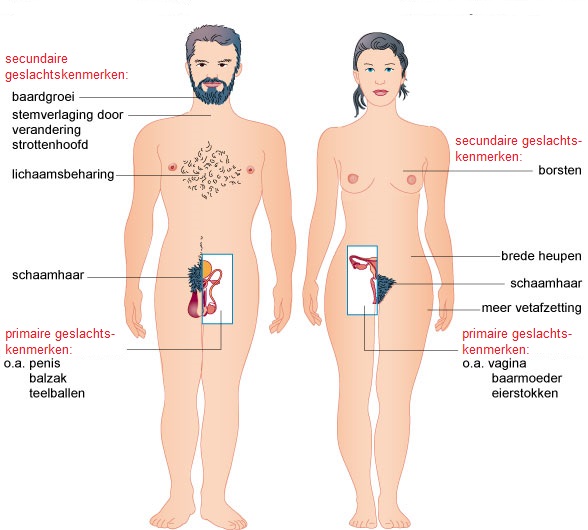 H2 Anatomie en fysiologie van de geslachtsorganen
Geslachtelijke voortplanting
Primaire geslachtskenmerken
Secundaire geslachtskenmerken
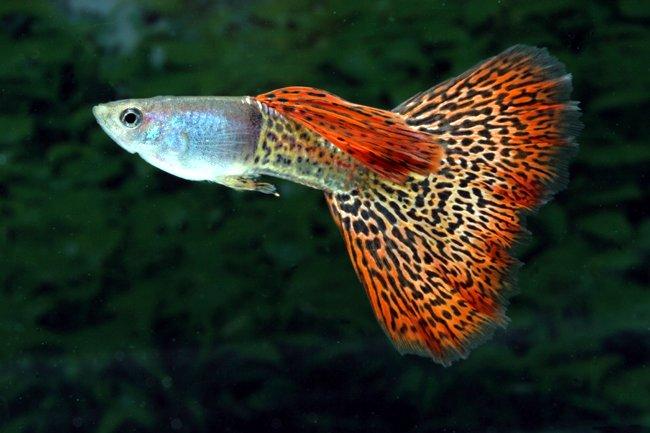 Dieren?
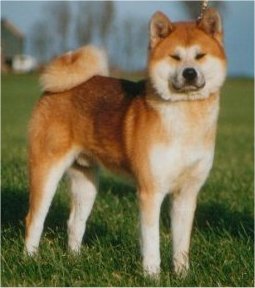 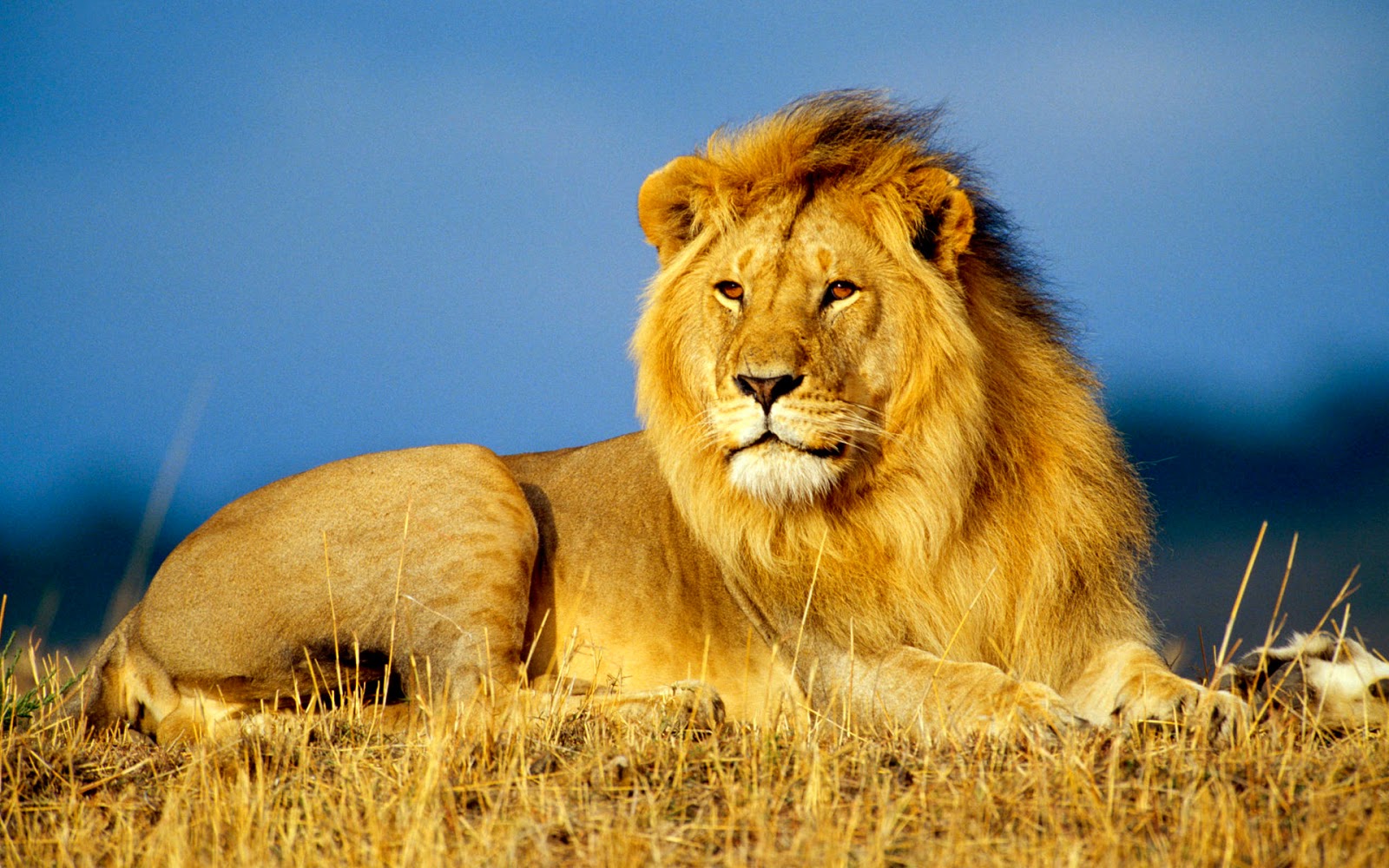 Hoe zit dat bij een….
leeuw?
hond?
vis?
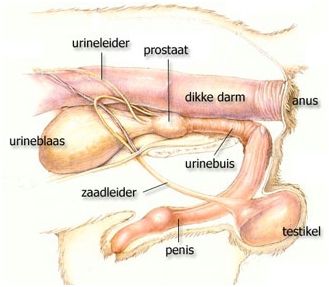 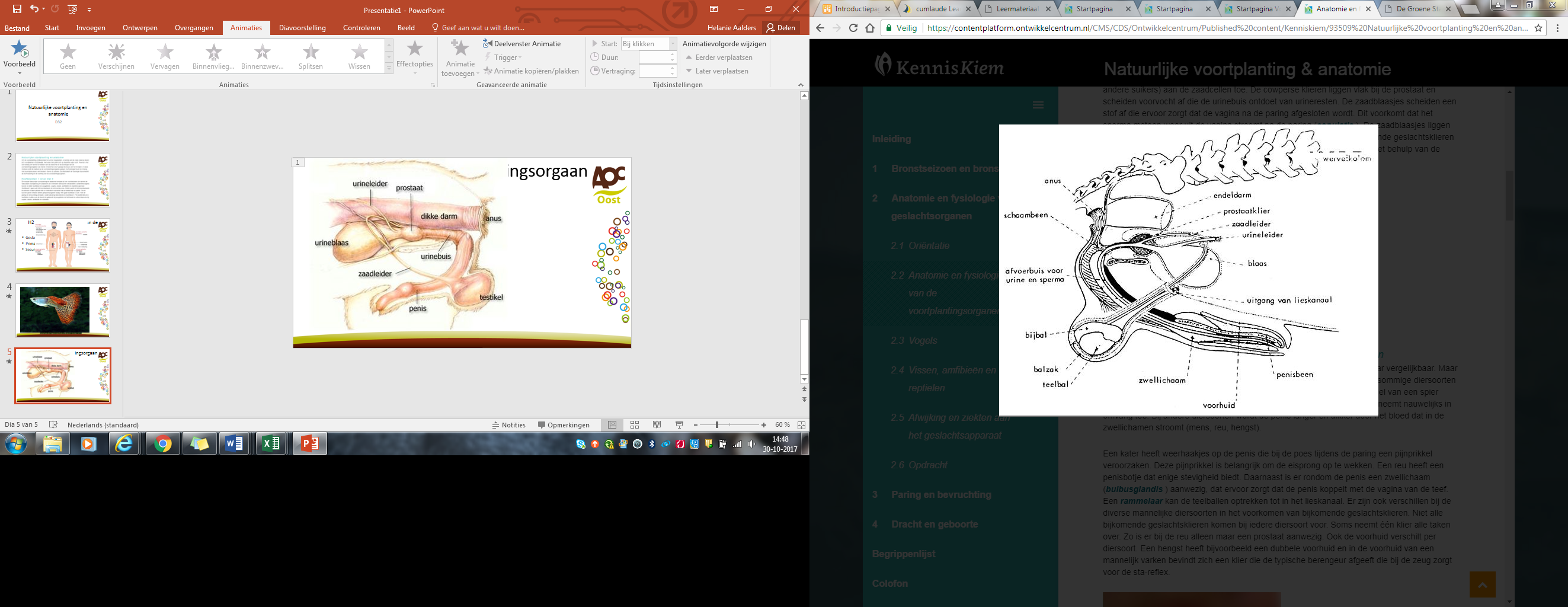 Mannelijke voortplantingsorgaan zoogdieren
Teelballen
Bijballen
Zaadleiders
Geslachtsklieren
Penis
Verschillen
Penis is niet altijd hetzelfde	-schacht uit dmv spier (varken, rund, kleine 	herkauwers) wordt alleen langer en niet 	dikker	-bij anderen wordt hij dikker door 	zwellichamen (mens, reu, hengst)	-weerhaakjes (kater) pijnprikkel-> eisprong	-penisbotje (reu) voor stevigheid
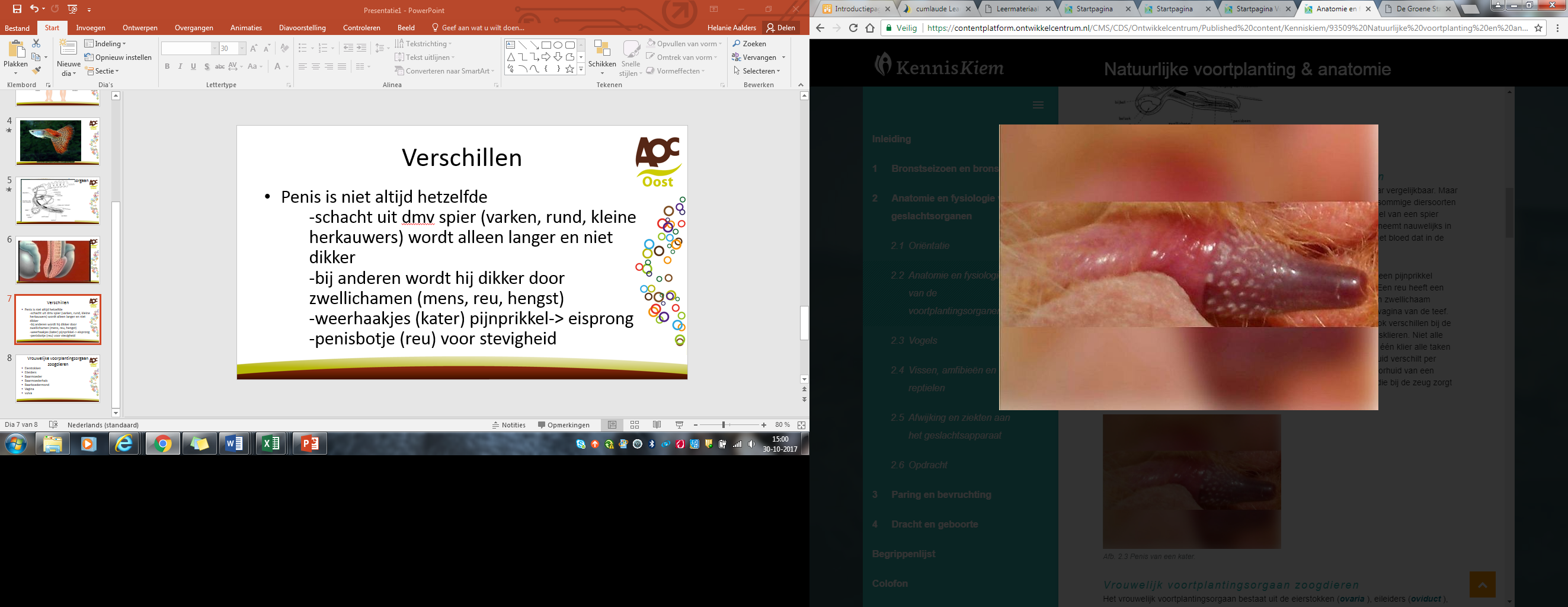 Vrouwelijke voorplantingsorgaan zoogdieren
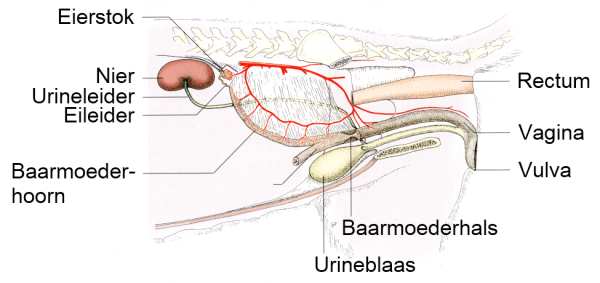 Eierstokken
Eileiders
Baarmoeder
Baarmoederhals
Baarmoedermond
Vagina
vulva
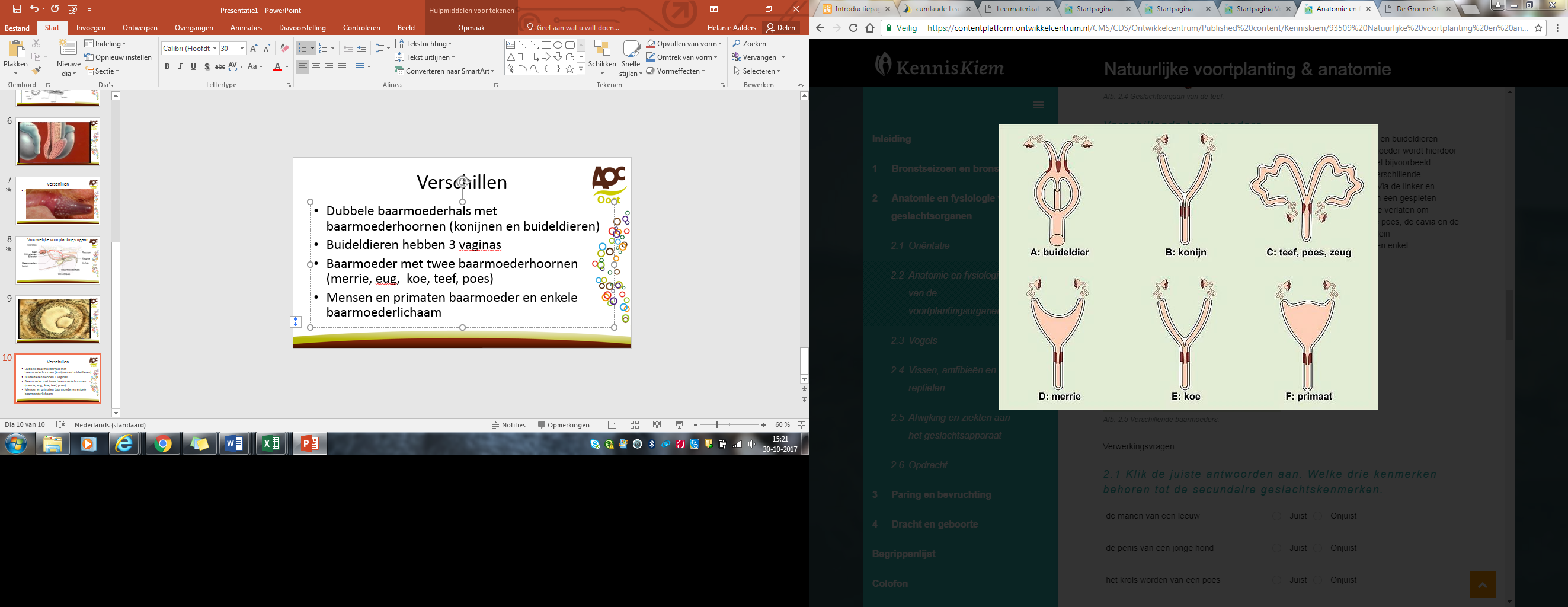 Verschillen
Dubbele baarmoederhals met baarmoederhoornen (konijnen en buideldieren)
Buideldieren hebben 3 vaginas
Baarmoeder met twee baarmoederhoornen(merrie, eug,  koe, teef, poes)
Mensen en primaten baarmoeder en enkele baarmoederlichaam
Opdracht
Maak de oriëntatie opdracht voortplanting
Deze moet op vrijdag 08-12 af zijn
Vogels
Hoe stellen we dit vast?-Dna onderzoek via veren of bloed-specialisten -soms uiterlijke verschillend
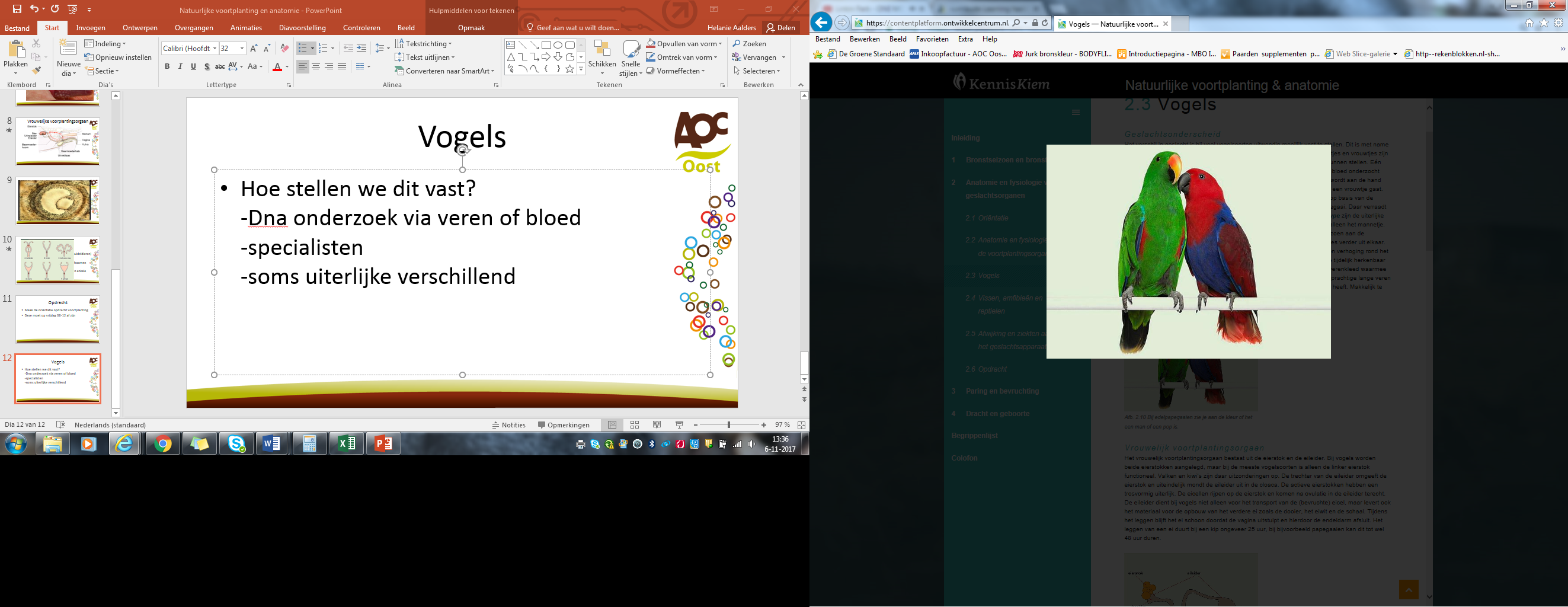 Organen kip
2 eierstokken, linker functioneel
Via eierstok naar eileider
Eileider levert materiaal voor de opbouw
Kip: 25 uur papegaai: 48 uur
Organen haan
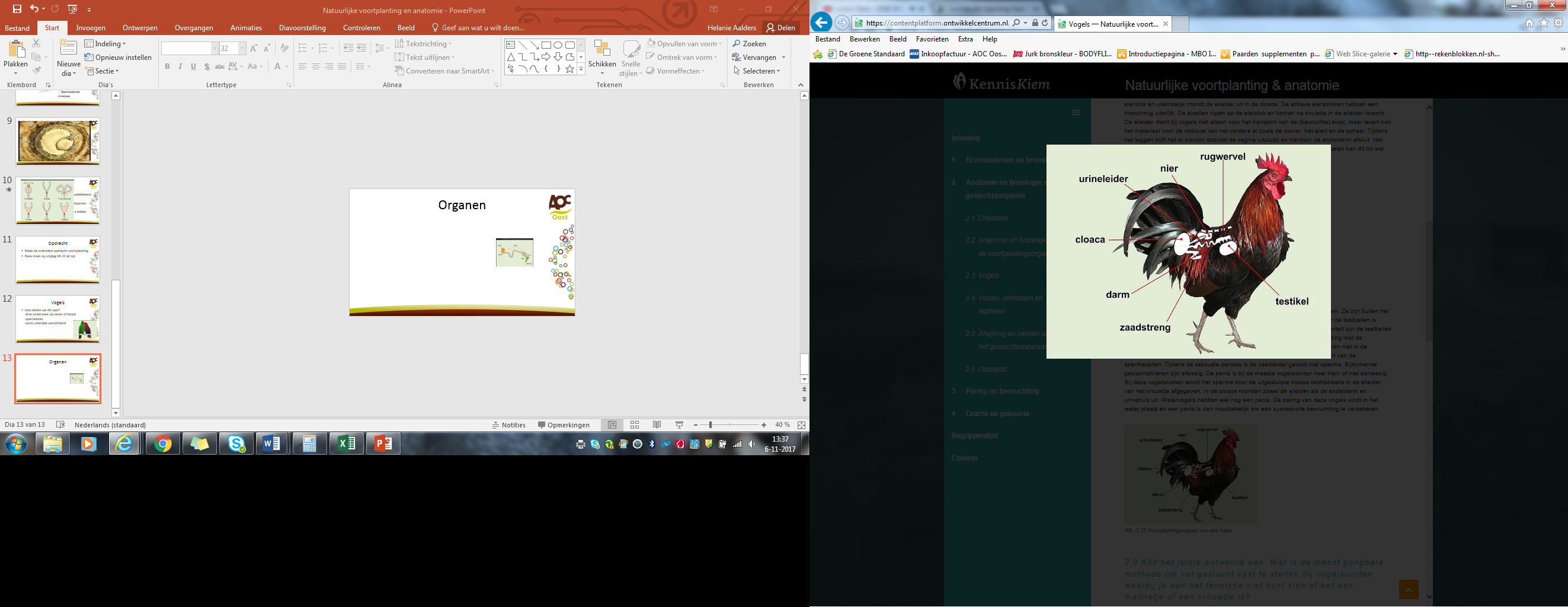 Teelballen in het lichaam
Kleiner buiten seizoen
Rijping in zaadleider
Geen geslachtsklieren
Vaak geen penis (watervogels wel)
Vissen
2 teelballen
Via speciale buizen naar cloaca of penis
Sommige hebben anaalvin (gup, platy black molly)
Meest hebben een cloaca. Hierbij uitwendige bevruchting
Vrouwtjes: kuit schieten
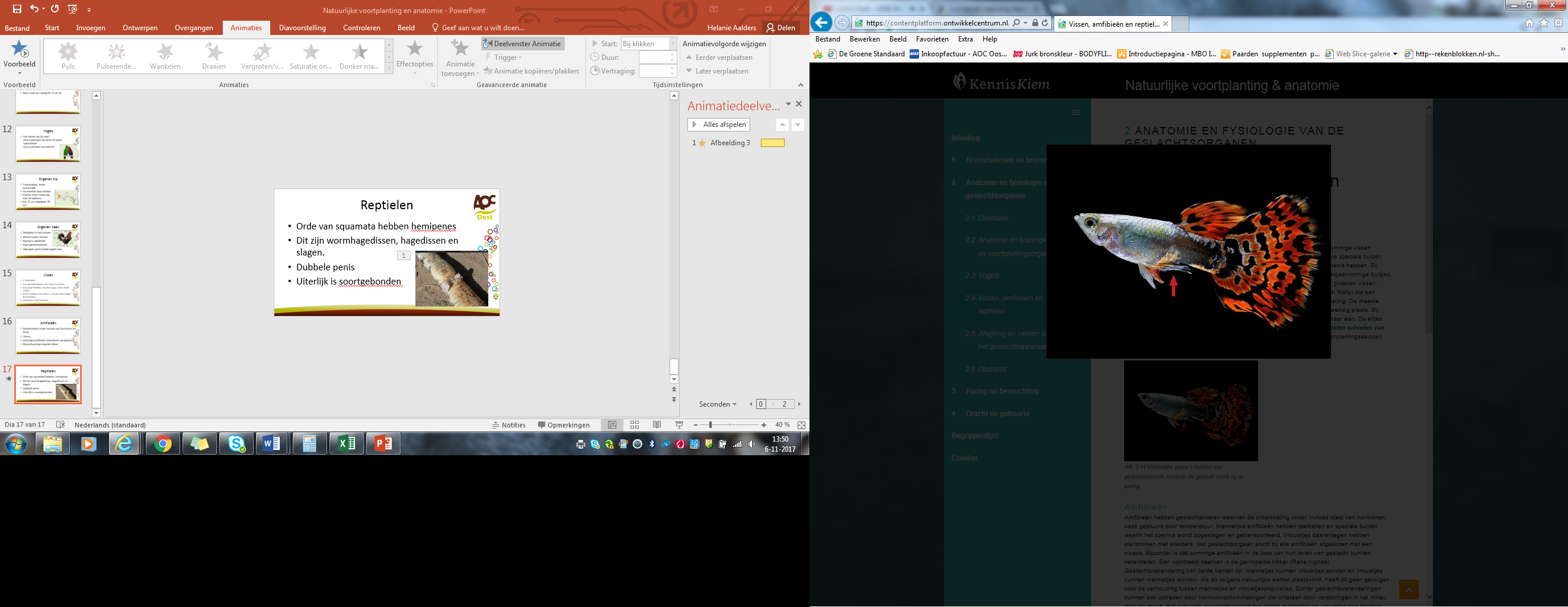 Amfibieën
Geslachtsklier onder invloed van hormonen en temp.
Cloaca
Sommige amfibieën veranderen van geslacht
Bijvoorbeeld gerimpelde kikker
Reptielen
Orde van squamata hebben hemipenes
Dit zijn wormhagedissen, hagedissen en slagen.
Dubbele penis
Uiterlijk is soortgebonden
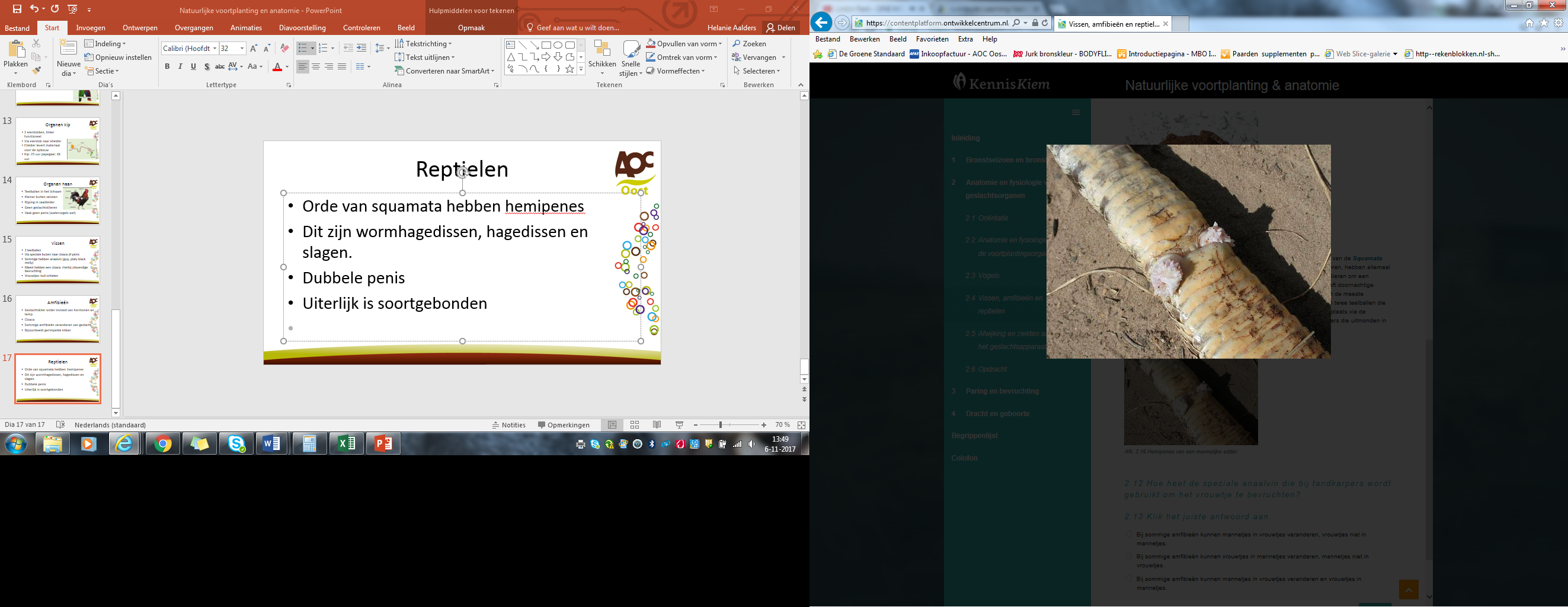 Storingen/afwijkingen geslachtsapparaat
Bij de vruchtbaarheid en voortplanting kunnen diverse storingen en afwijkingen voorkomen.
Maak de opdracht “storingen en afwijkingen geslachtsapparaat”.